Зимующие птицы-те,которые зимой не улетают на юг.
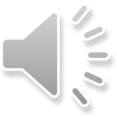 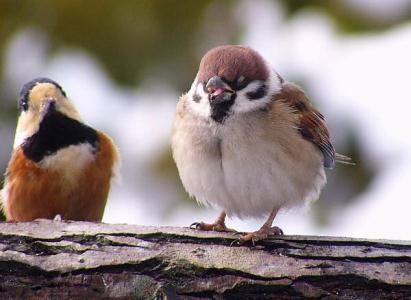 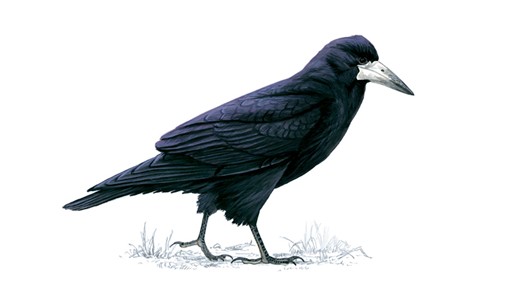 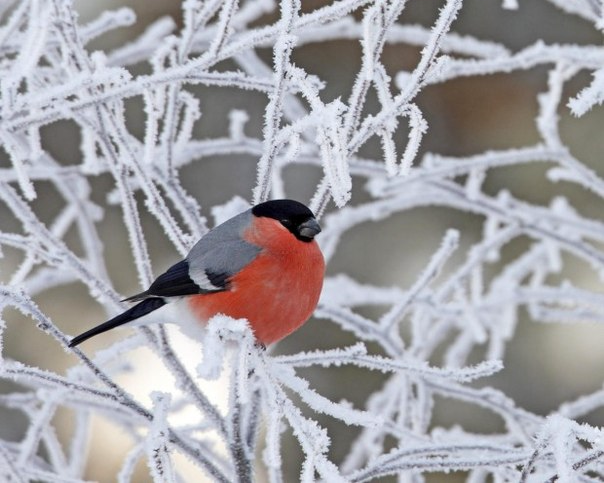 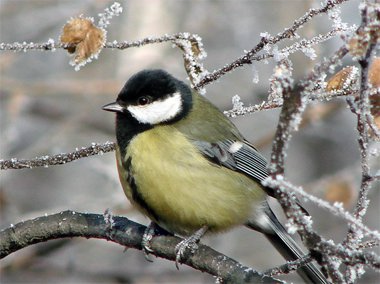 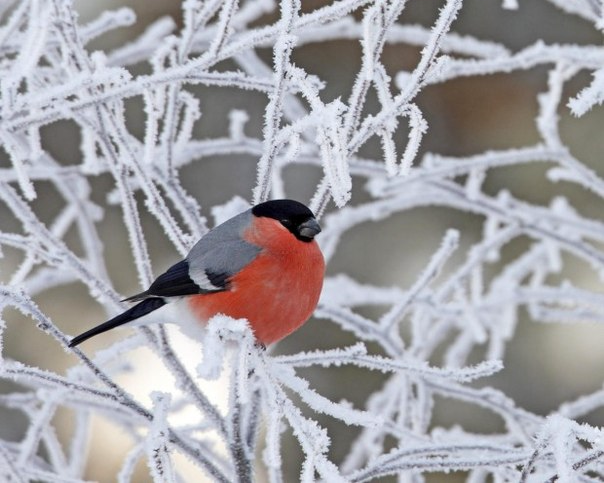 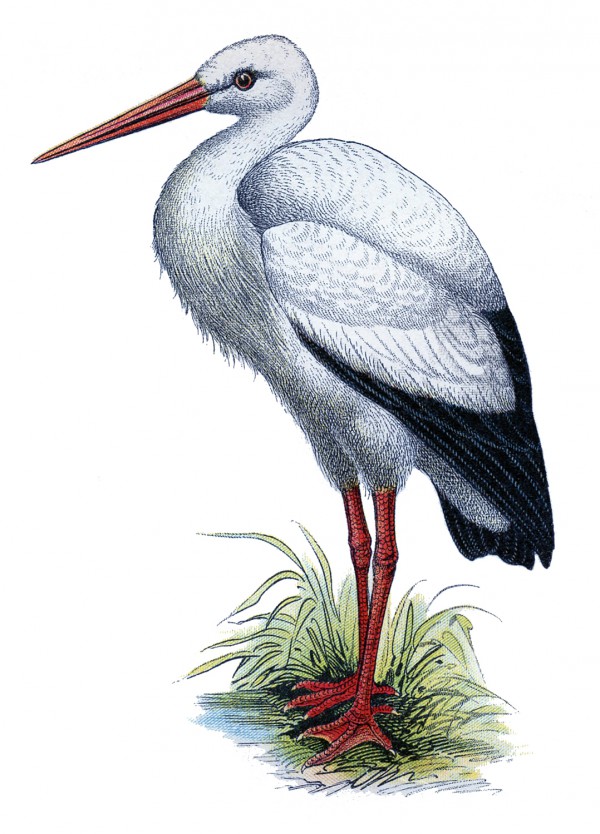 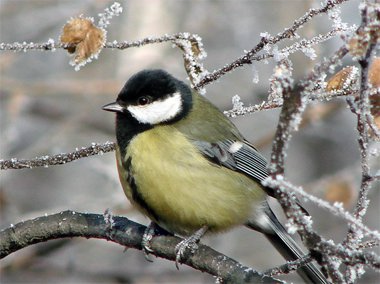 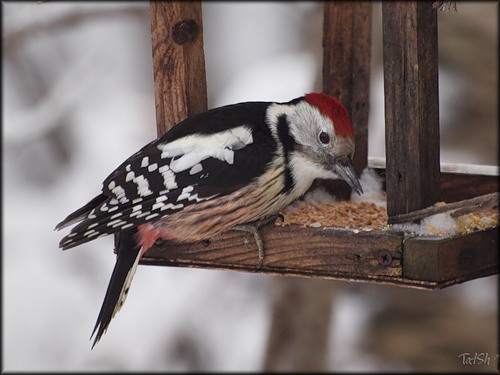 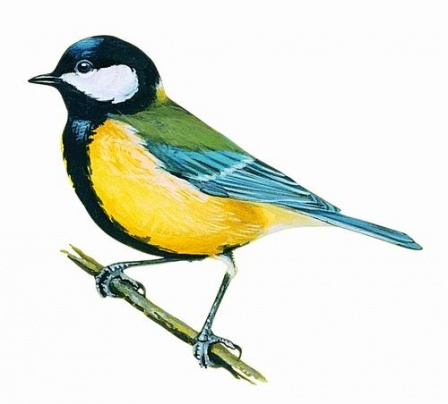 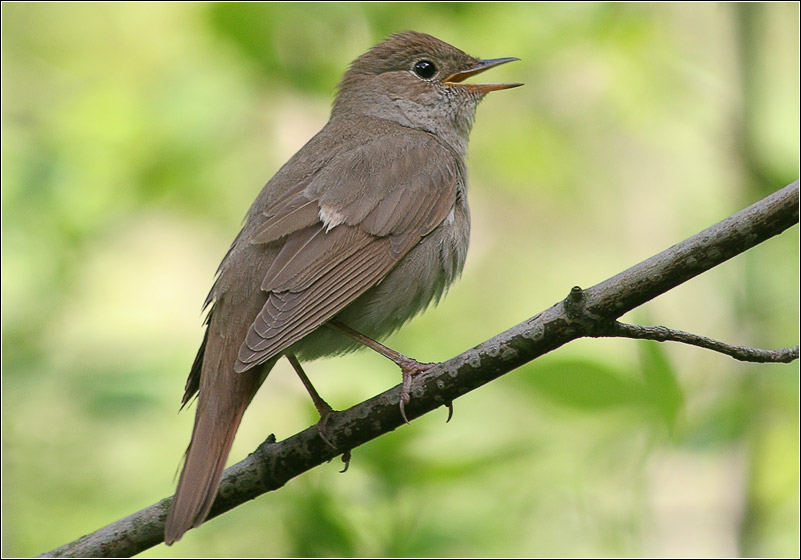 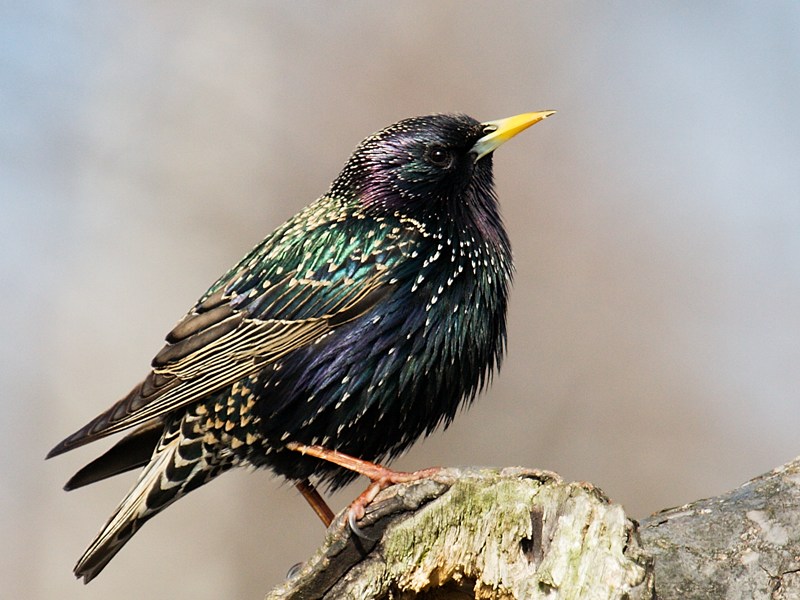 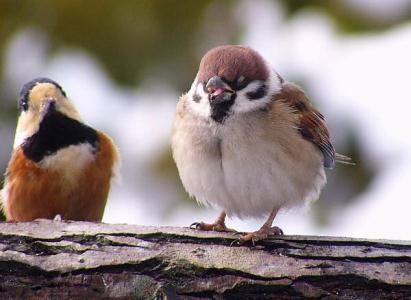 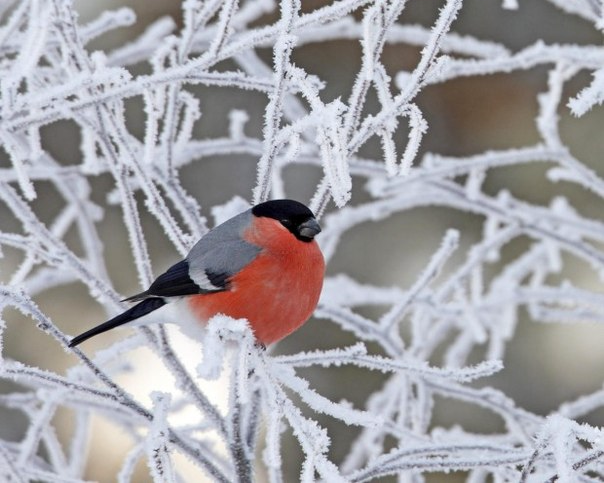 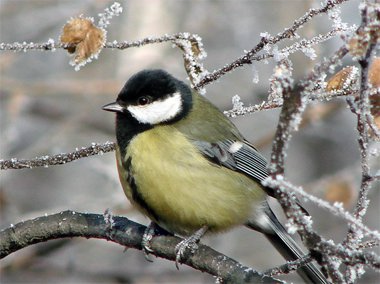 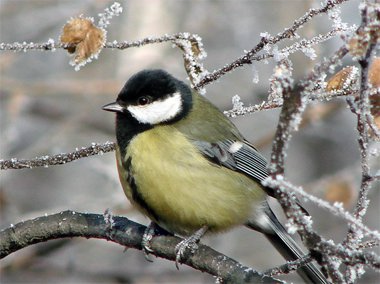 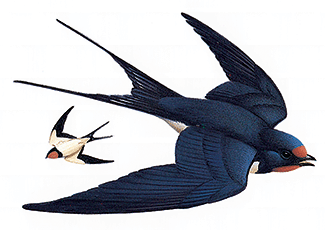 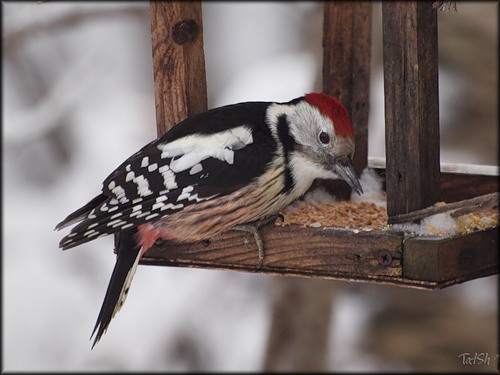 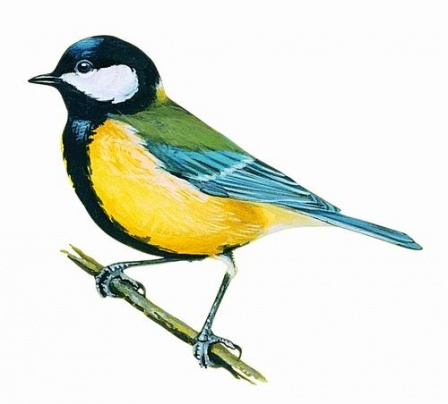 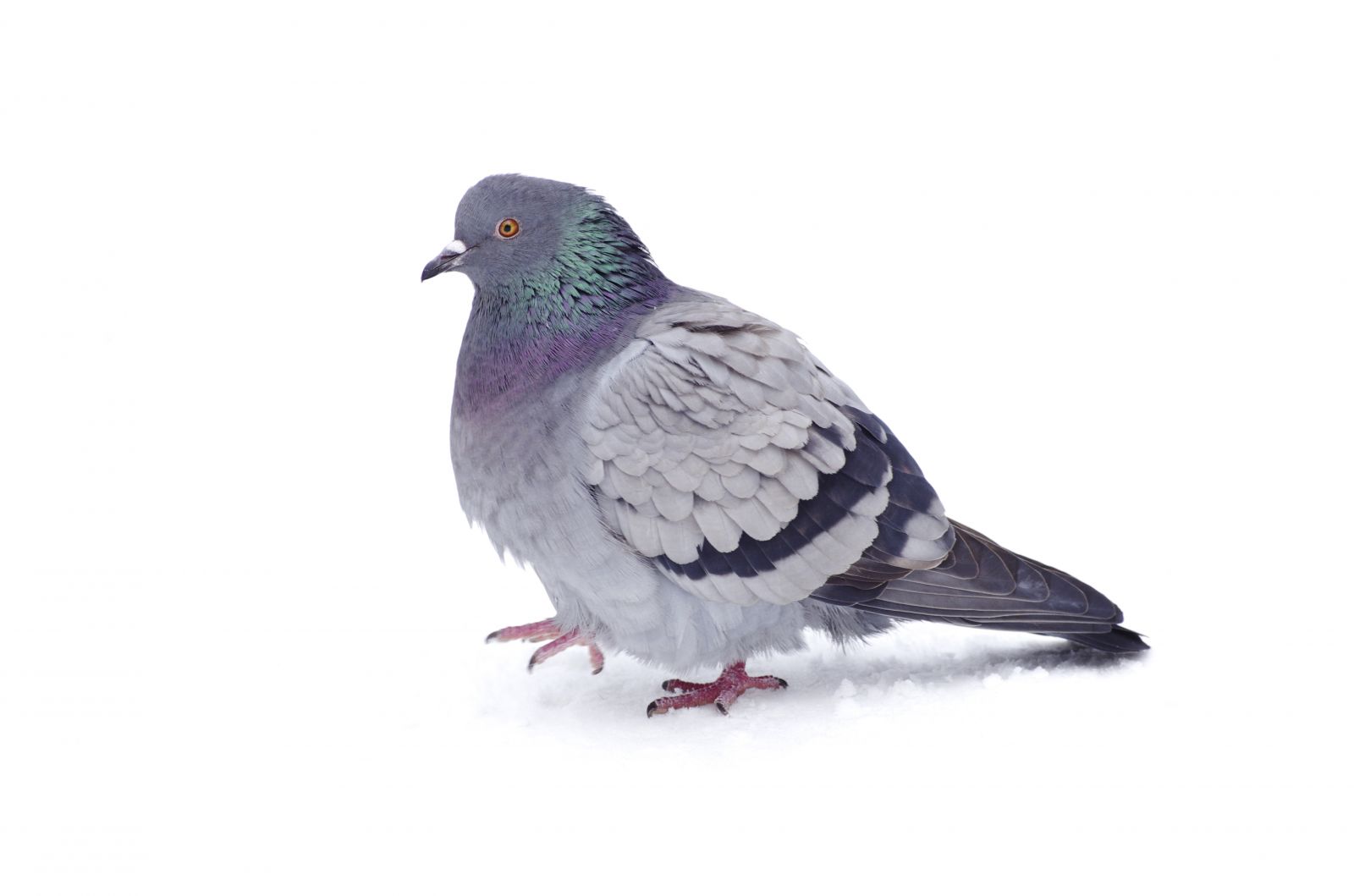 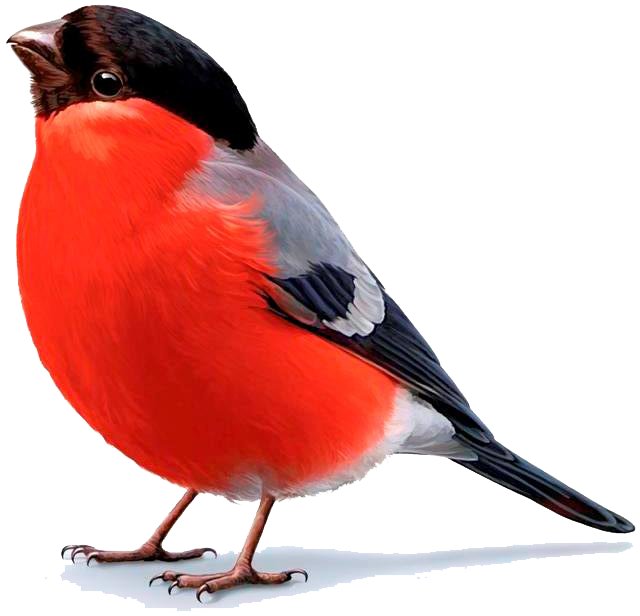